TRƯỜNG TH TRUNG LẬP HẠ
Luyện từ và câu
Mở rộng vốn từ: 
CÔNG DÂN( Trang 18+ 28)
GV: Nguyễn Thị Lệ Quyên
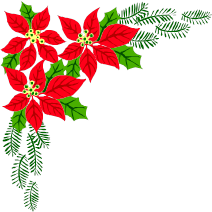 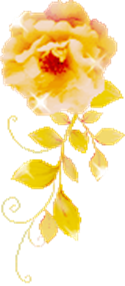 Thứ tư ngày 9 tháng 2 năm 2022
Luyện từ và câu
Mở rộng vốn từ: 
CÔNG DÂN( Trang 18+ 28)
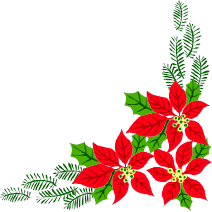 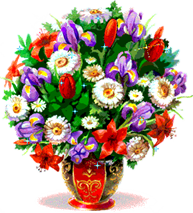 Luyện từ và câu:
Kiểm tra bài cũ:
Hãy xác định cách nối trong câu ghép sau:
    Vì xe hư nên tôi đến trường muộn.
     Vóc người bạn Lan thanh mảnh, dáng đi của bạn rất nhanh nhẹn.
Hãy nêu cách nối các vế câu trong câu ghép?
N2
Luyện từ và câu:
MỞ RỘNG VỐN TỪ : CÔNG DÂN
Bài 1: Dòng nào dưới đây nêu đúng nghĩa của từ Công dân?
   a) Người làm việc trong cơ quan nhà nước.
   b) Người dân của một nước, có quyền lợi và nghĩa vụ với đất nước.
   c) Người lao động chân tay làm ăn lương.
X
PHT
Luyện từ và câu:
MỞ RỘNG VỐN TỪ : CÔNG DÂN
Bài 3: Tìm trong các từ dưới đây những từ đồng nghĩa với từ công dân:
   đồng bào, nhân dân, dân chúng, dân tộc, dân, nông dân, công chúng
2/ Tìm nghóa ôû coät A thích hôïp vôùi moãi cuïm töø ôû coät B:
B
A
	Ñieàu maø phaùp luaät hoaëc xaõ hoäi coâng nhaän cho ngöôøi daân ñöôïc höôûng, ñöôïc laøm, ñöôïc ñoøi hoûi.
	Söï hieåu bieát veà nghóa vuï vaø quyeàn lôïi cuûa ngöôøi daân ñoái vôùi ñaát nöôùc.
	Ñieàu maø phaùp luaät hay ñaïo ñöùc baét buoäc ngöôøi daân phaûi laøm ñoái vôùi ñaát nöôùc, ñoái vôùi ngöôøi khaùc.
Nghóa vuï coâng daân
Quyeàn coâng daân
YÙ thöùc coâng daân
3/ Döïa vaøo noäi dung caâu noùi cuûa Baùc Hoà “Caùc vua Huøng ñaõ coù coâng döïng nöôùc, baùc chaùu ta phaûi cuøng nhau giöõ laáy nöôùc.”, em haõy vieát moät ñoaïn vaên khoaûng 5 caâu veà nghóa vuï baûo veä Toå quoác cuûa moãi coâng daân.
Toå quoác laø nôi ta ñöôïc sinh ra vaø lôùn leân. Toå quoác laø cô ñoà do toå tieân, oâng baø, cha meï chuùng ta töø bao ñôøi vun ñaép. Vì vaäy, moãi ngöôøi daân coù nghóa vuï baûo veä Toå quoác, baûo veä cô ñoà haøng nghìn ñôøi ñeå laïi. Caâu noùi cuûa Baùc Hoà khaúng ñònh traùch nhieäm cuûa caùc coâng daân Vieät Nam phaûi cuøng nhau giöõ nöôùc ñeå xöùng ñaùng vôùi toå tieân, vôùi caùc vua Huøng ñaõ coù coâng döïng nöôùc.
Dân tộc Việt Nam ta có truyền thống yêu nước và căm thù giặc sâu sắc. Với tinh thần ấy, dân tộc ta đã chiến thắng bao kẻ thù xâm lược mạnh và đông hơn ta hàng nghìn lần.Để có được cuộc sống hòa bình, độc lập, tự do như ngày hôm nay, ông cha ta, nhân dân ta đã phải đổ biết bao nhiêu xương máu. Vì vậy, hơn ai hết, học sinh chúng ta càng hiểu rõ giá trị qúy báu của độc lập tự do.Nhiệm vụ của mỗi người Việt Nam là phải xây dựng và bảo vệ vững chắc Tổ quốc thân yêu của chúng ta.Chúng em sẽ cố gắng học tập để sau này lớn lên tiếp bước cha ông gìn giữ và xây dựng Tổ quốc Việt Nam giàu mạnh.
________ ta coù truyeàn thoáng yeâu nöôùc noàng naøn. Ñeå xöùng ñaùng laø con chaùu cuûa caùc Vua Huøng, moãi ngöôøi daân phaûi coù ______, coù _______ baûo veä Toå quoác. Caâu noùi cuûa Baùc khoâng chæ laø lôøi daïy baûo caùc chuù boä ñoäi, maø laø lôøi daïy baûo toaøn daân, trong ñoù coù chuùng em - nhöõng ngöôøi ________ nhoû tuoåi. Chuùng em seõ tieáp böôùc cha oâng gìn giöõ vaø xaây döïng Toå quoác Vieät Nam töôi ñeïp hôn.
Daân toäc
yù thöùc
nghóa vuï
coâng daân
Luyện từ và câu:
MÔÛ ROÄNG VOÁN TÖØ: COÂNG DAÂN
- Về nhà  xem lại bài
 Xem bài : Nối các vế câu ghép bằng quan hệ từ.
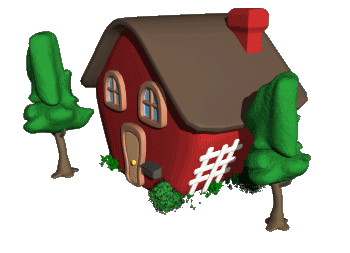